Тема: ХIарпал
Дарс хlадур гьабуна ва  бачана 5 абилеб 
гимназиялъул авар мацlалъул 
ва адабияталъул мугlалим Магомедова Эльмира Багавдиновна
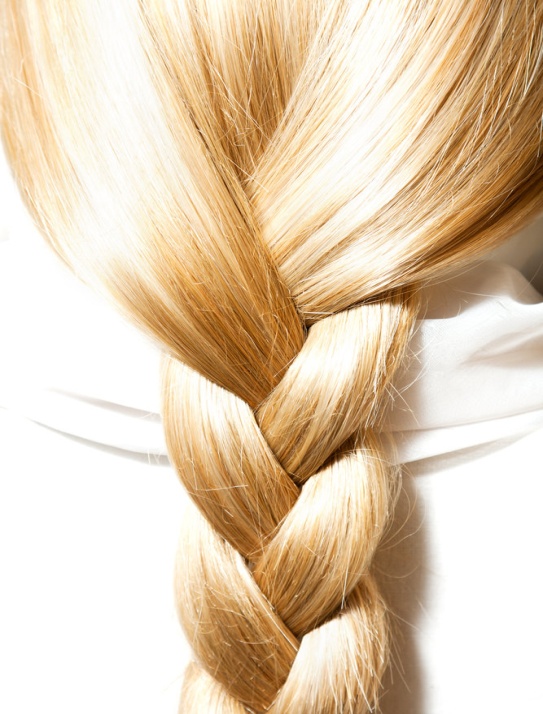 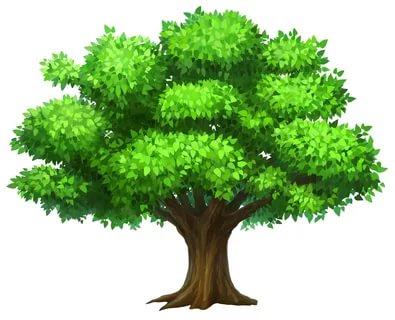 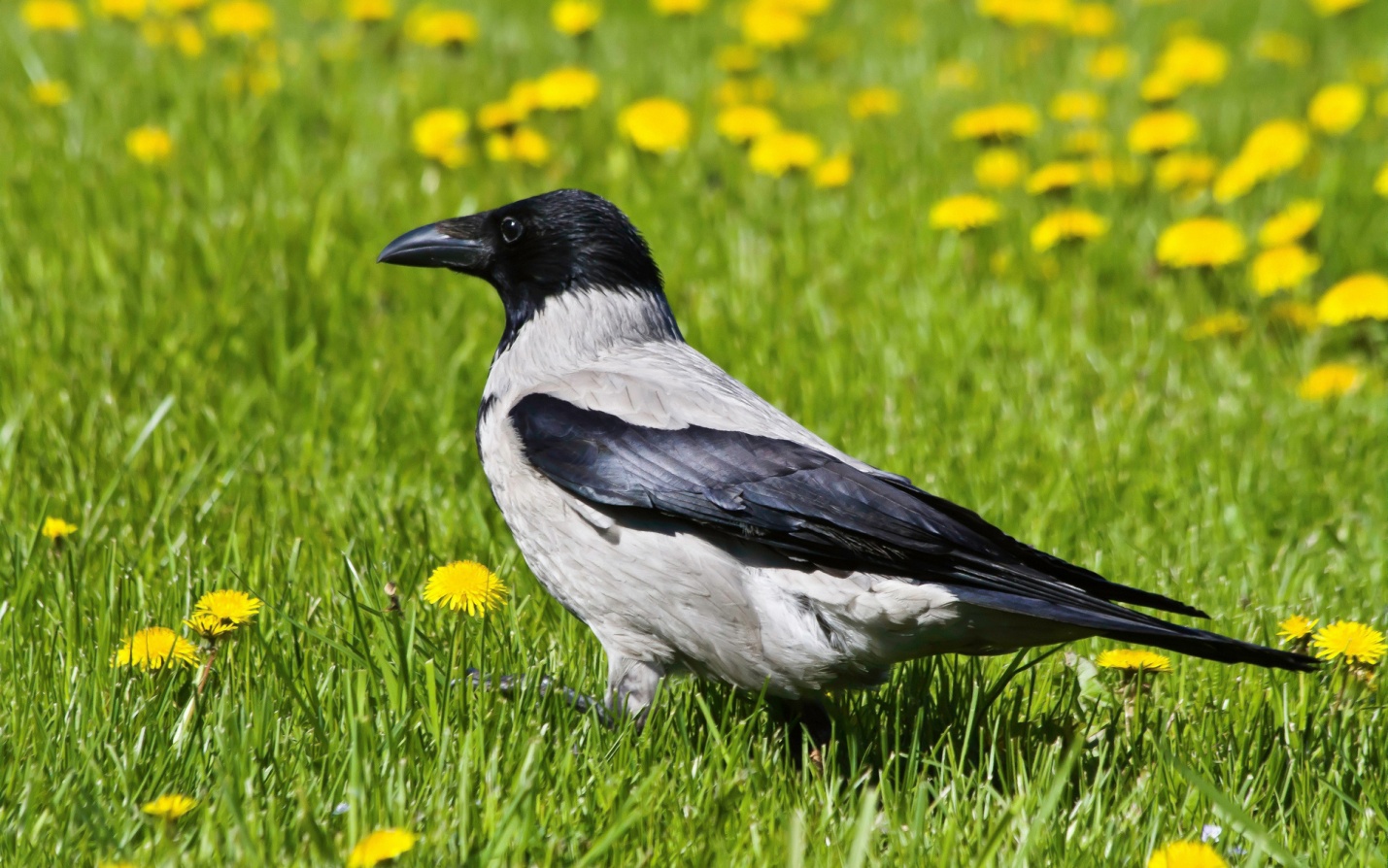 Г ЪЕДУ
Г ЪАЛ
.
Г ЪВЕТl
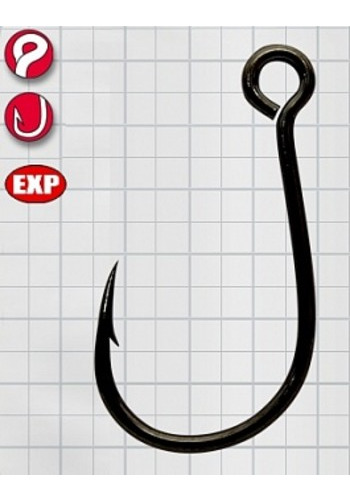 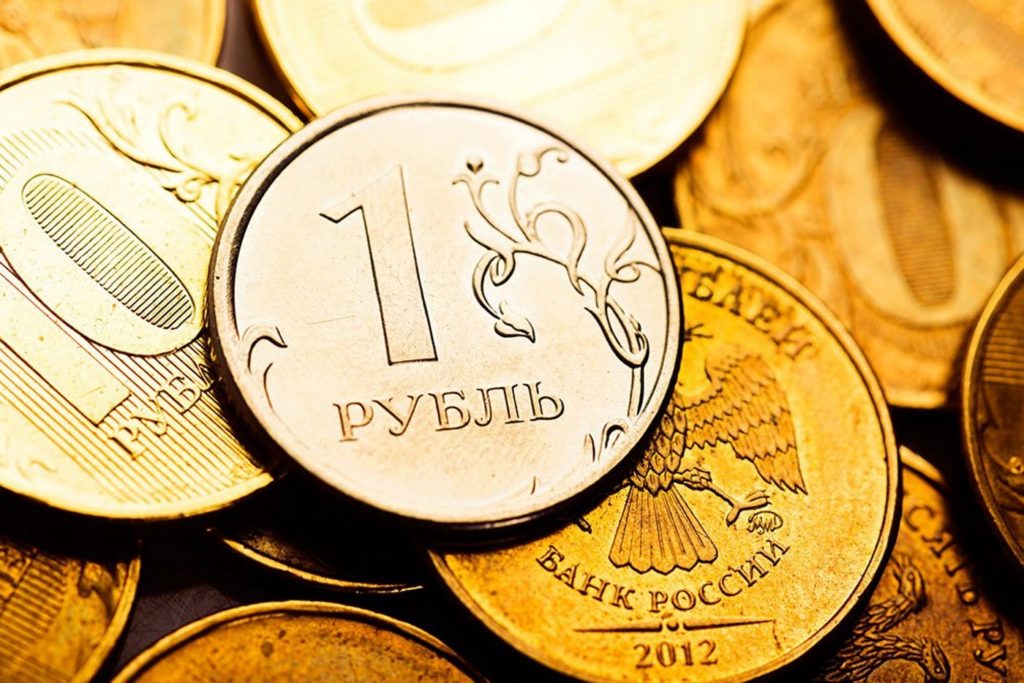 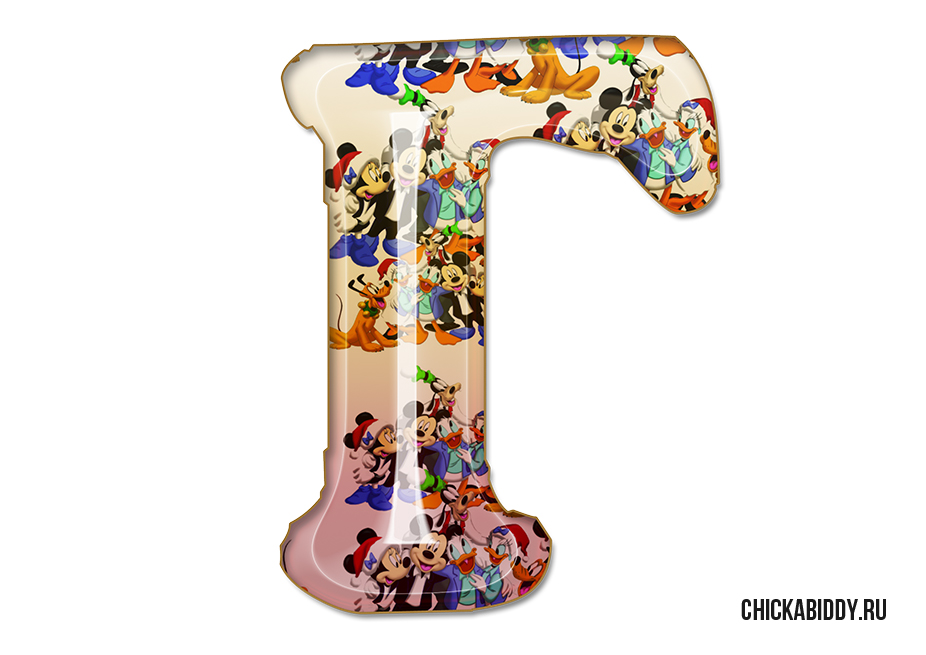 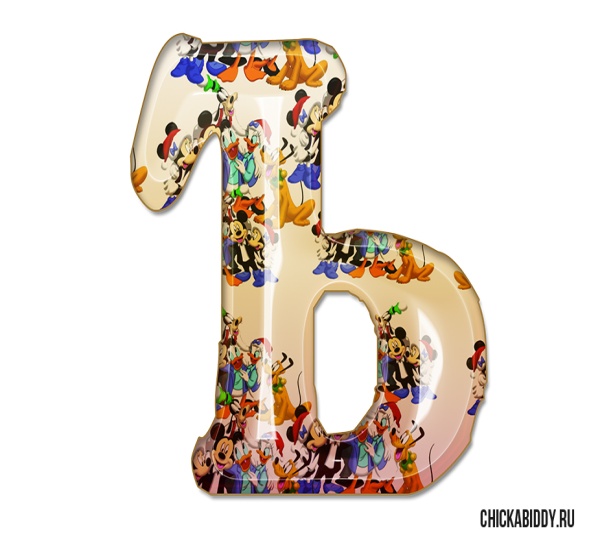 ..
Г ЪАНЦlА
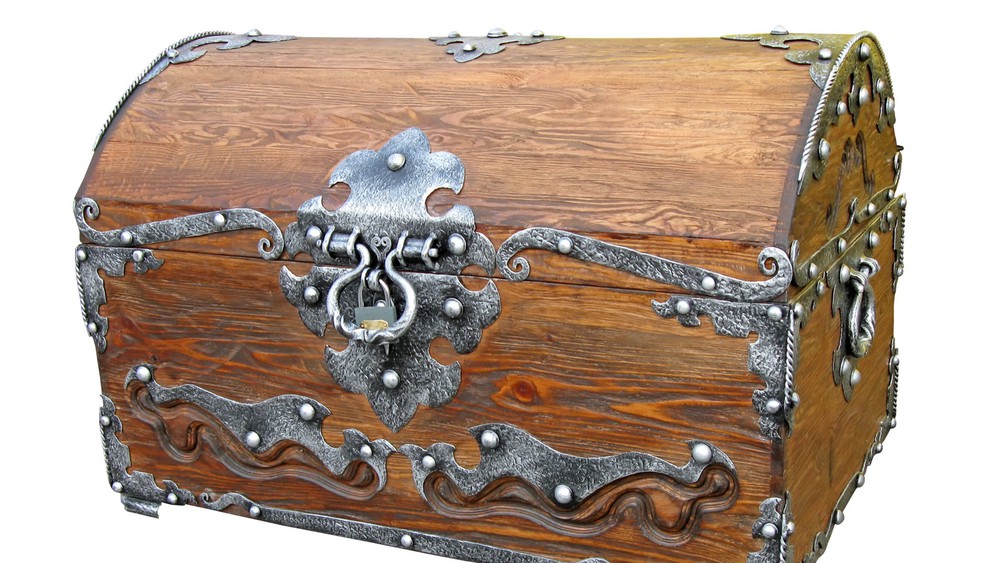 Г ЪАМАС
Г ЪУРУЩ
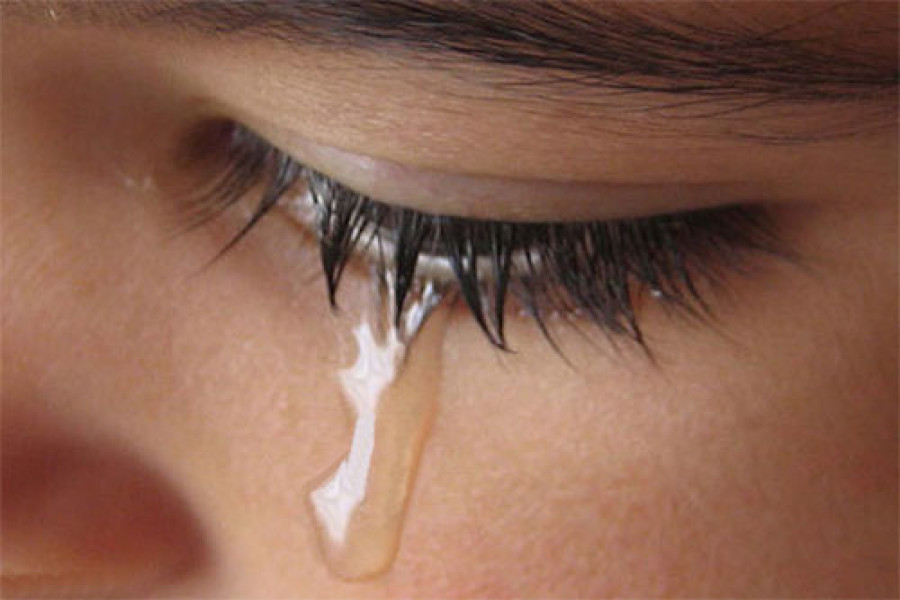 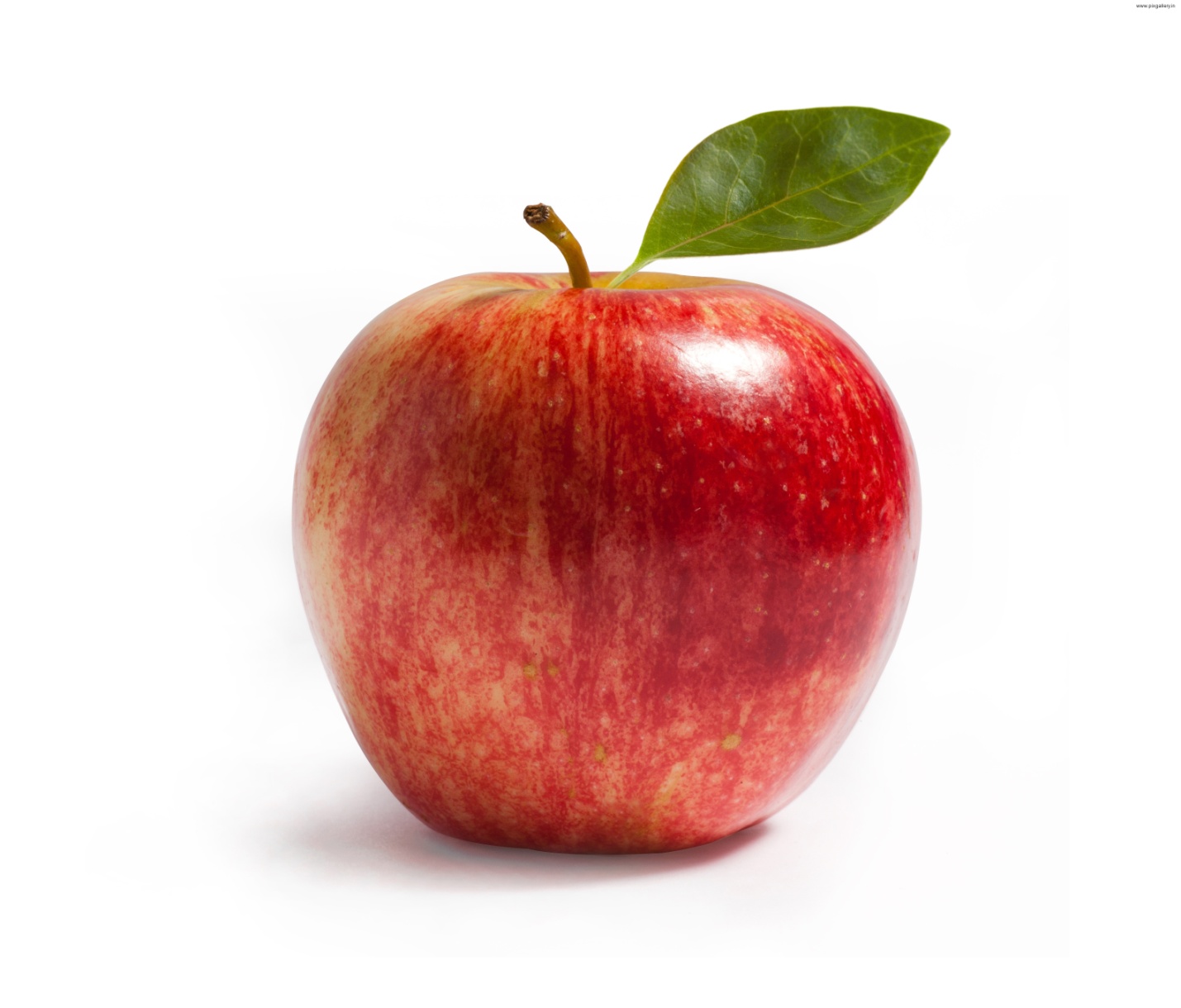 магlу
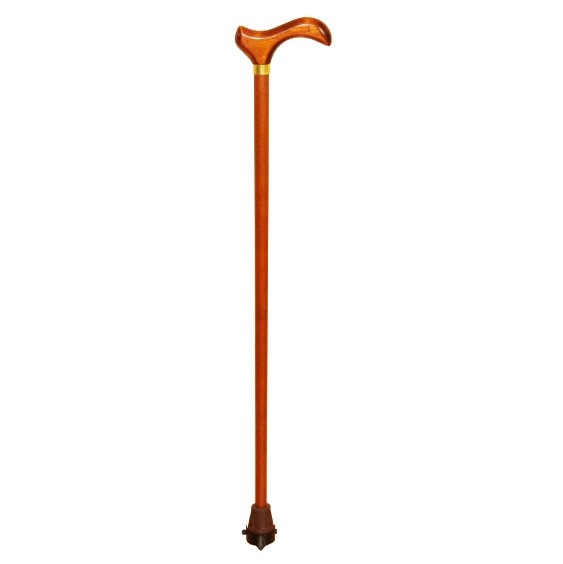 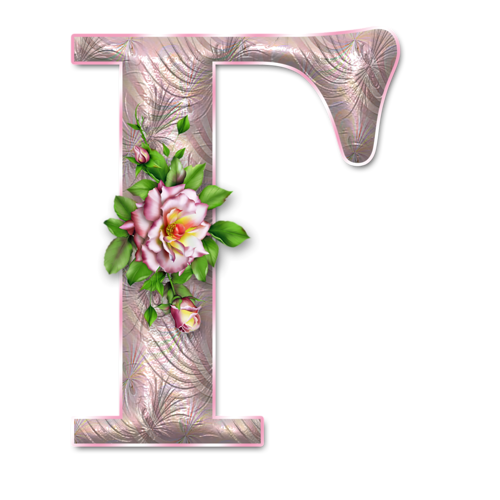 гlеч
гlанса
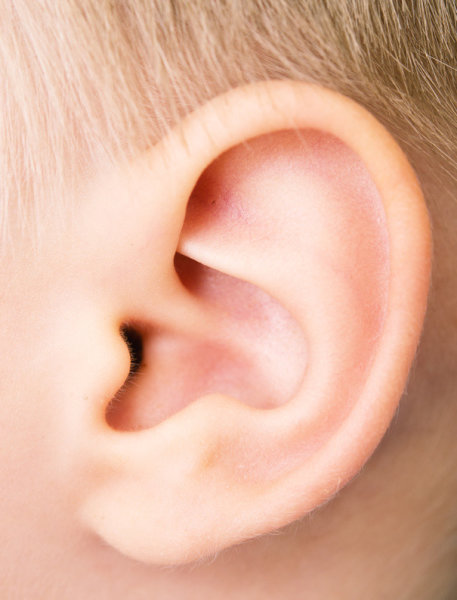 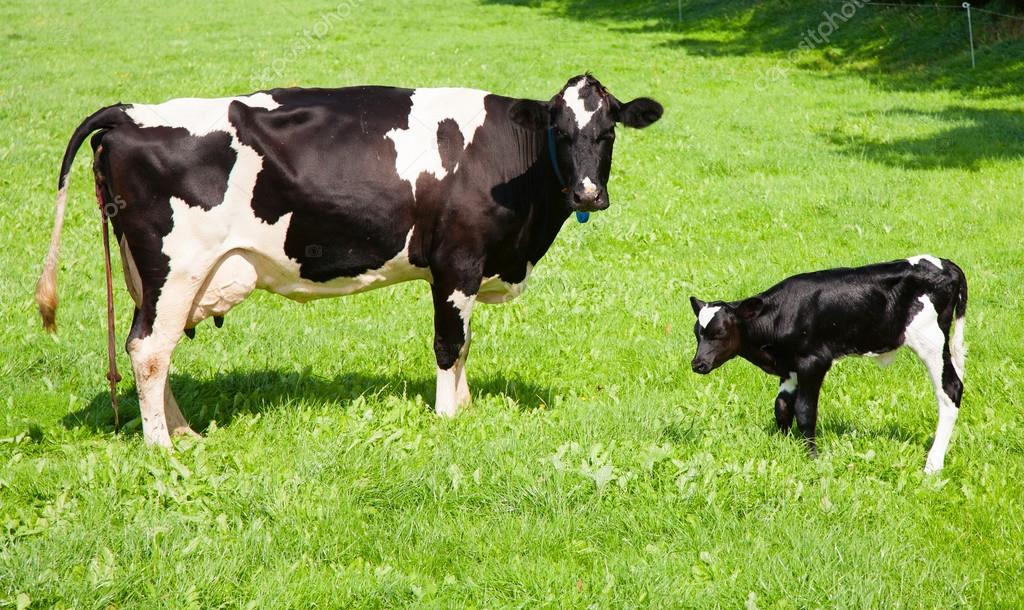 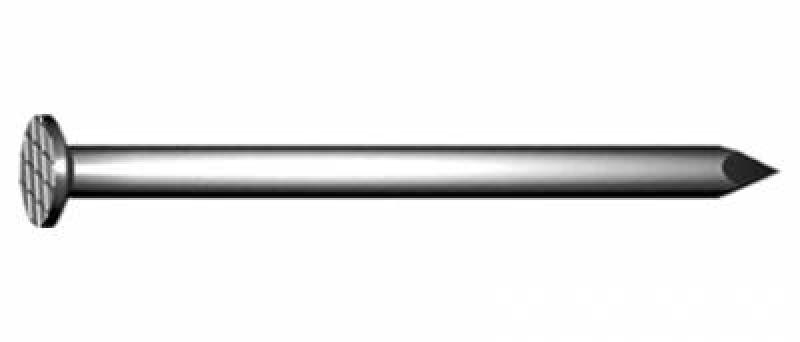 гlин
гlака
магl
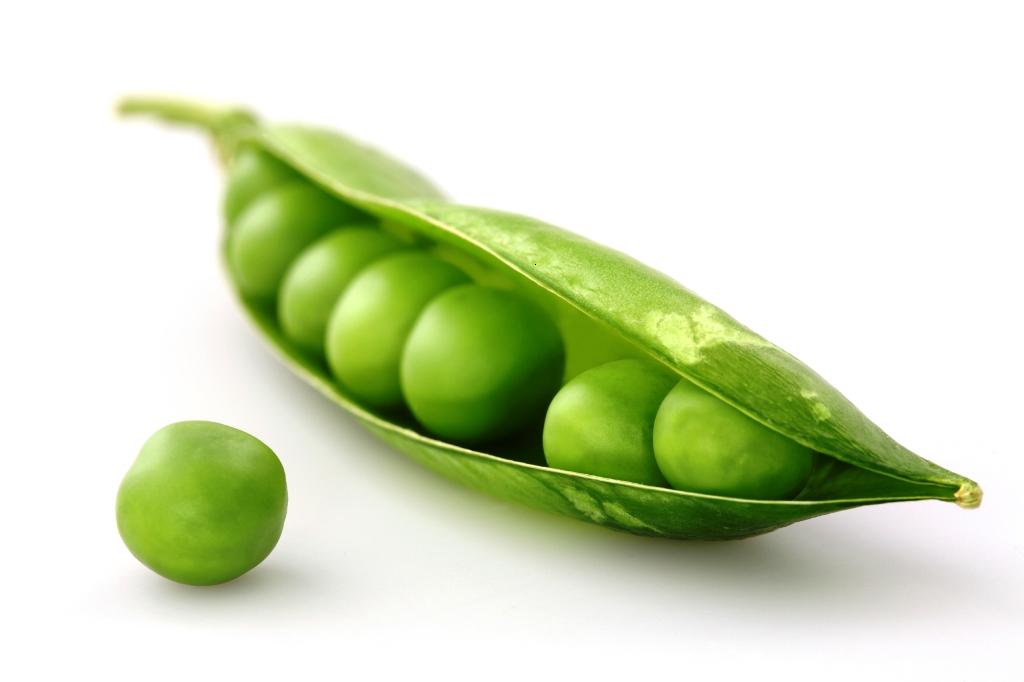 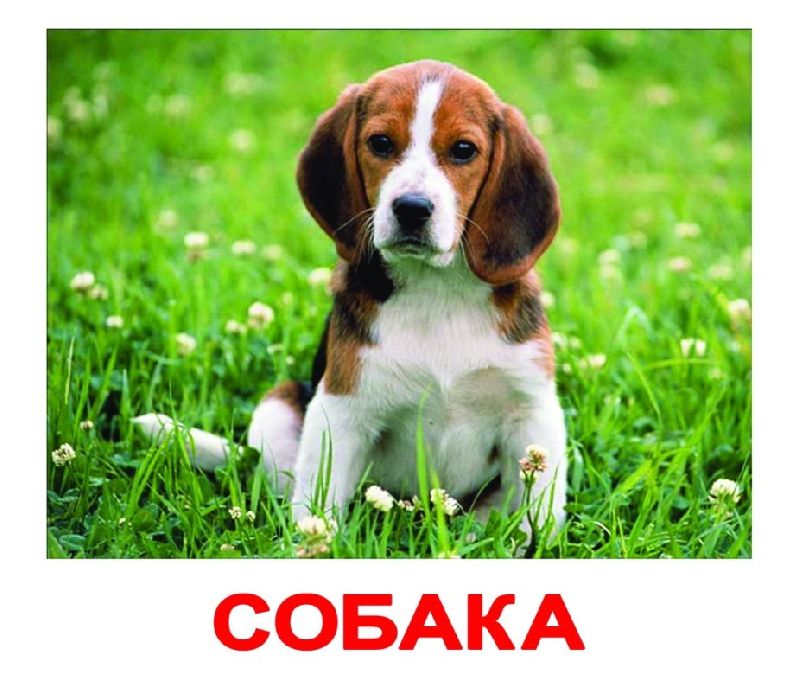 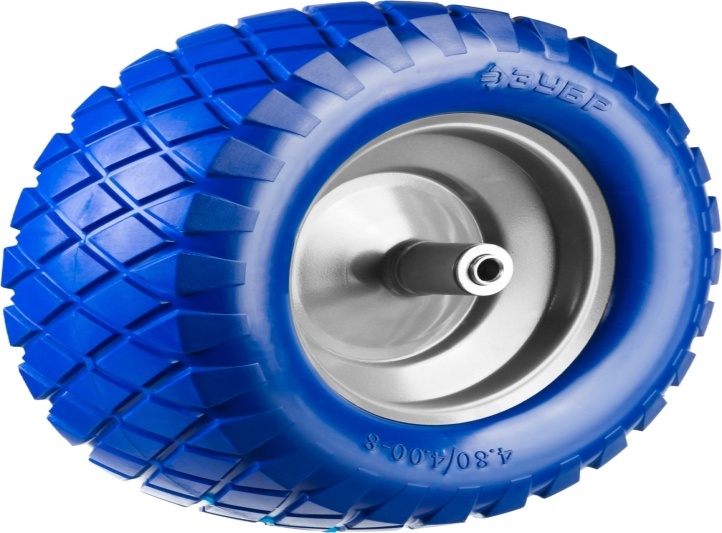 Гьоло
Гьоко
Гьой
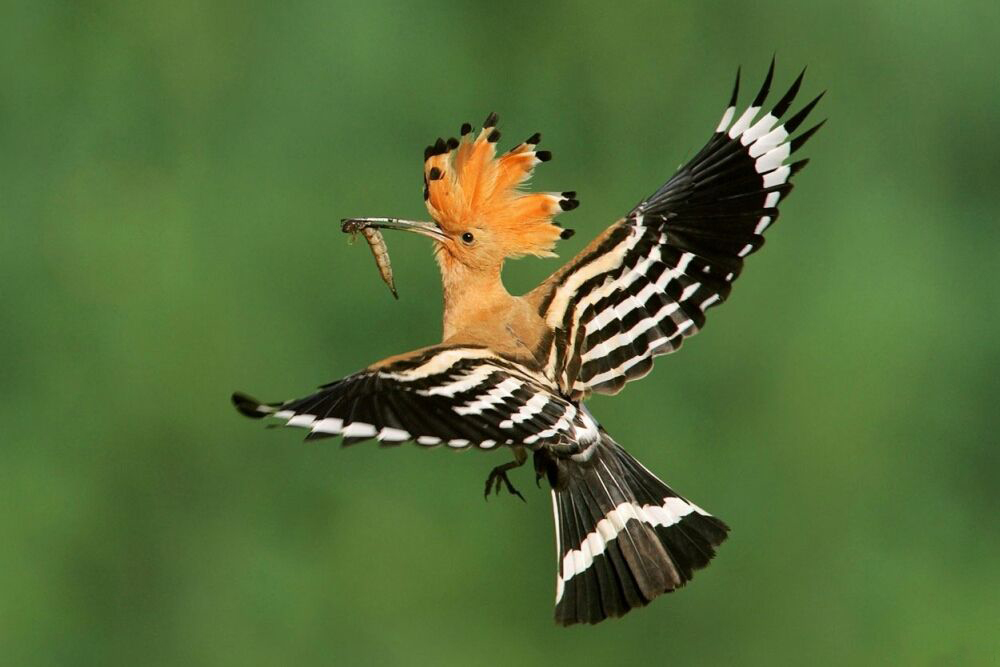 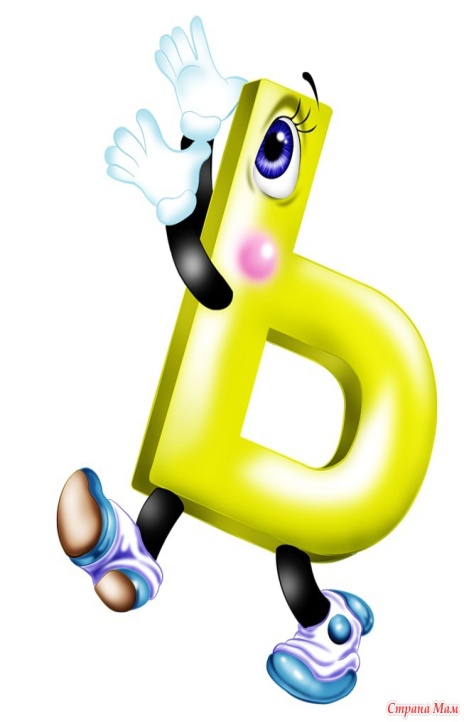 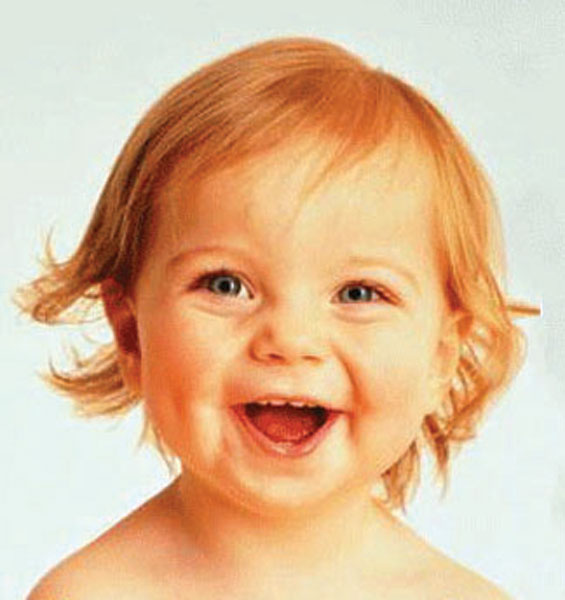 Гьумер
Гьими
Гьудгьуд
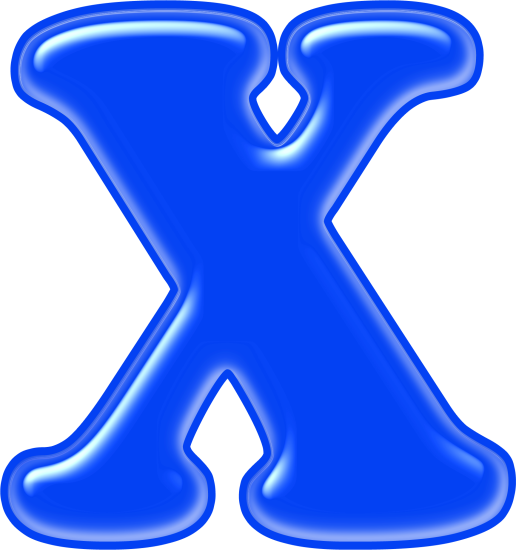 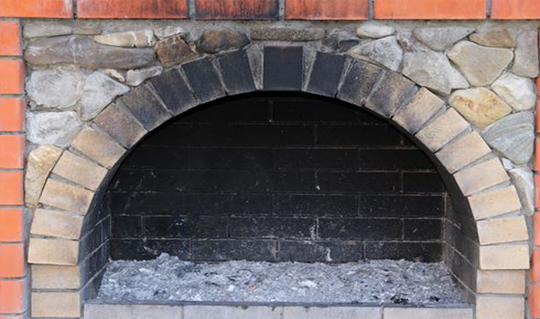 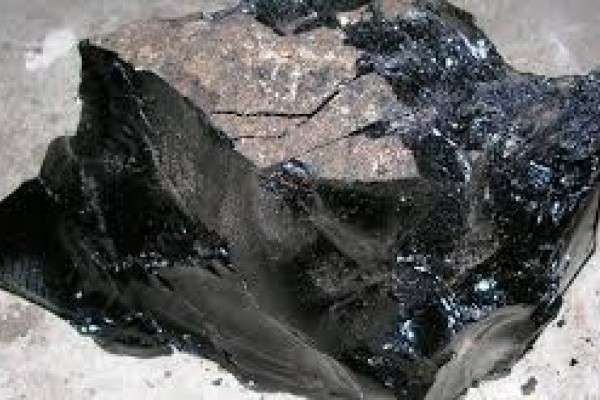 рохъо
хъил
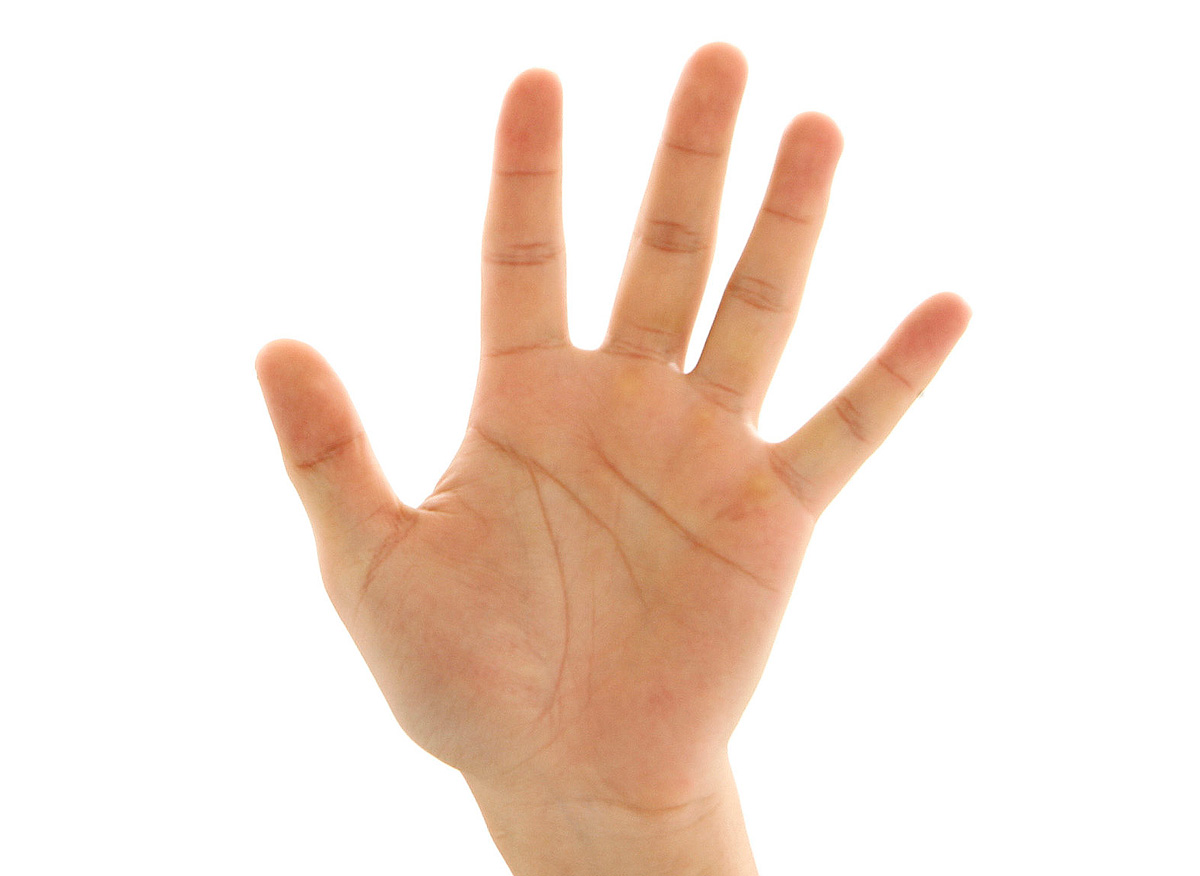 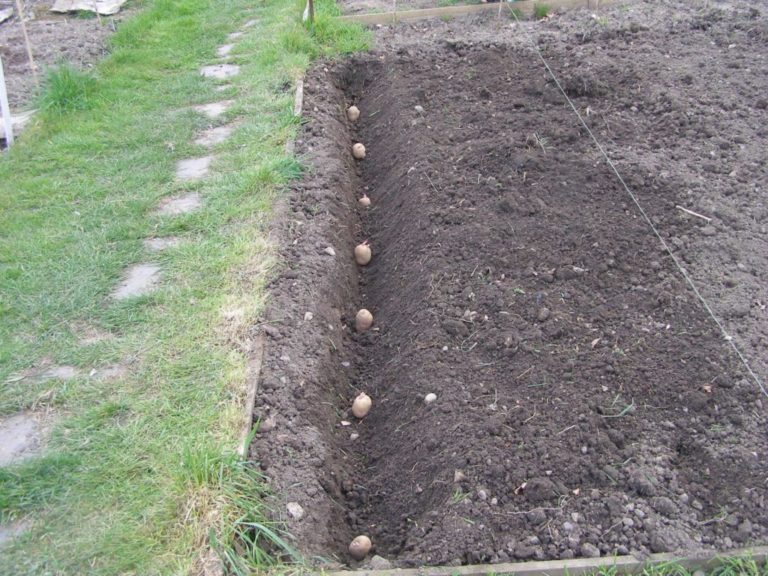 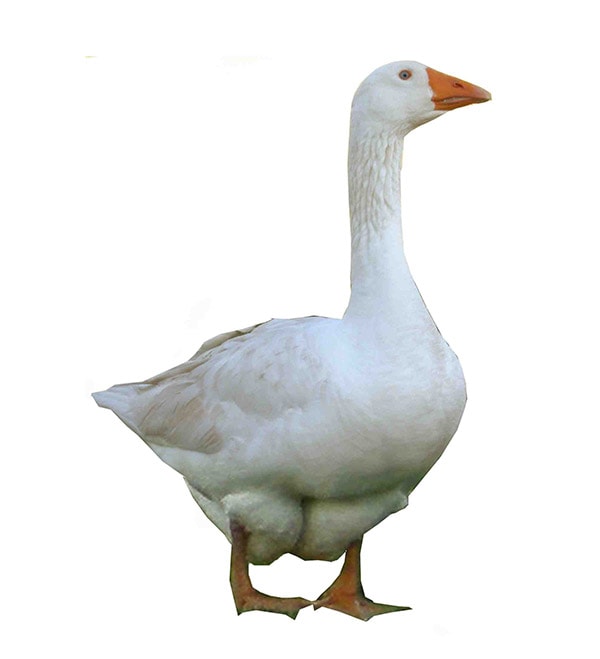 хъаз
рахъ
хъат
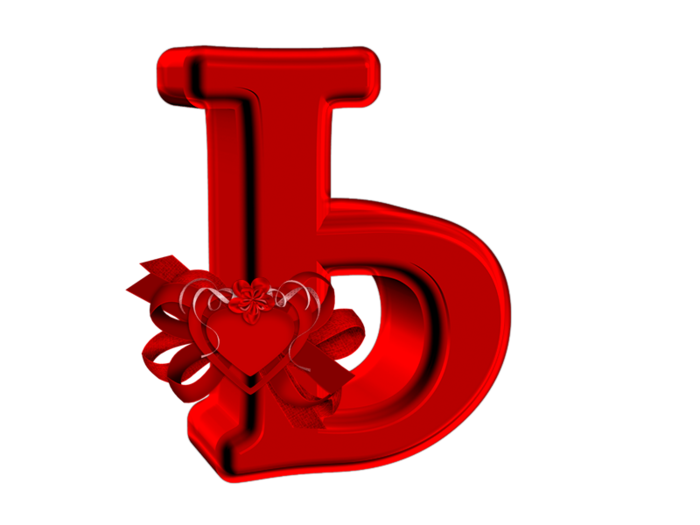 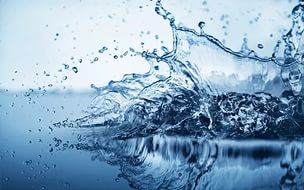 лъим
.
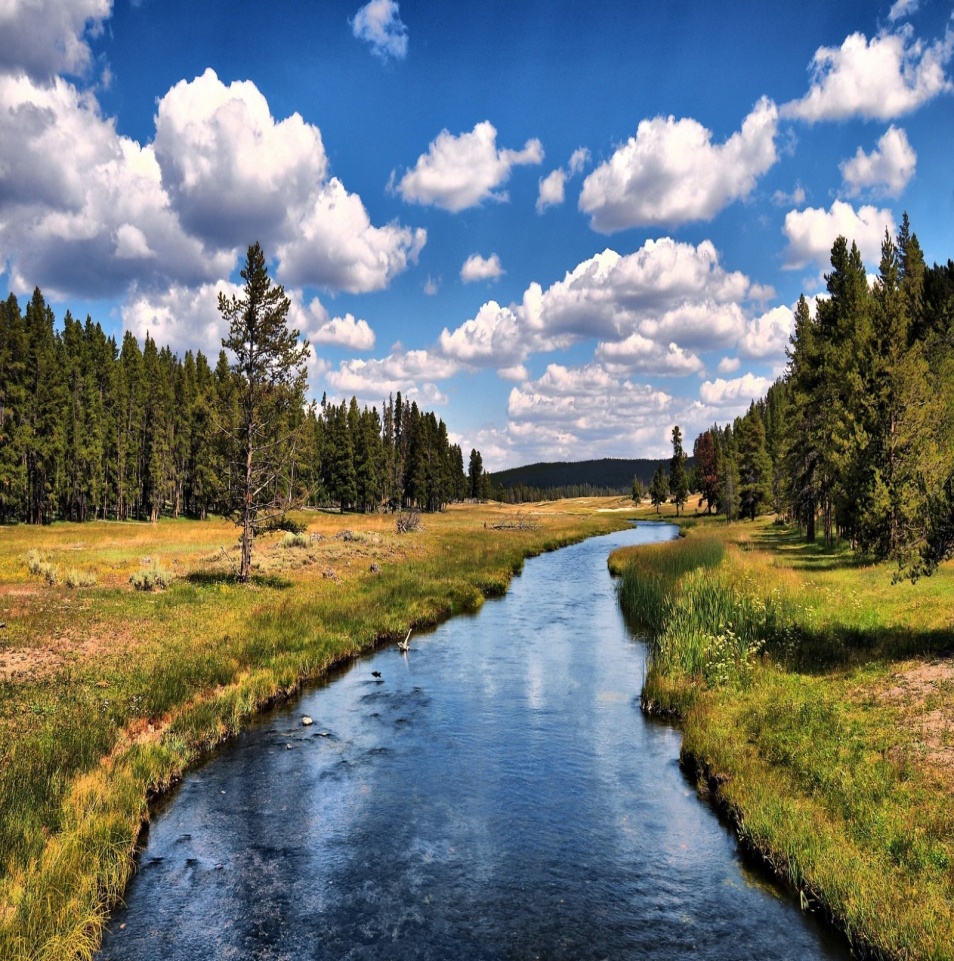 Лъар
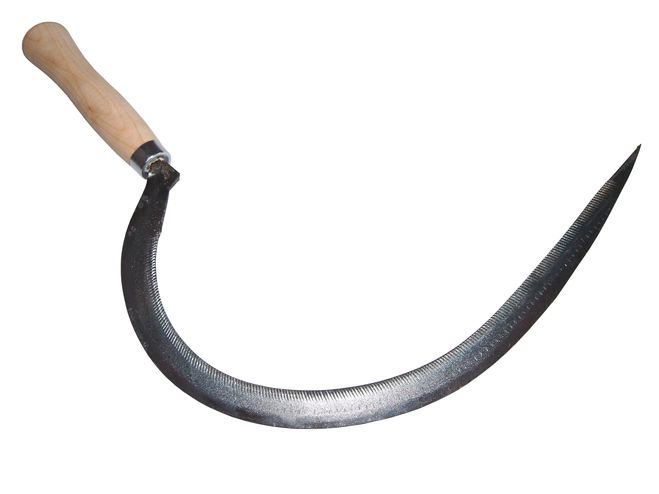 нилъ
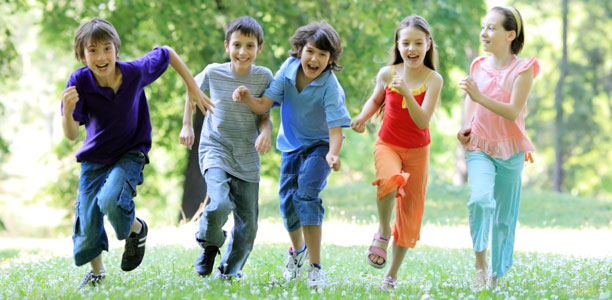 лъен
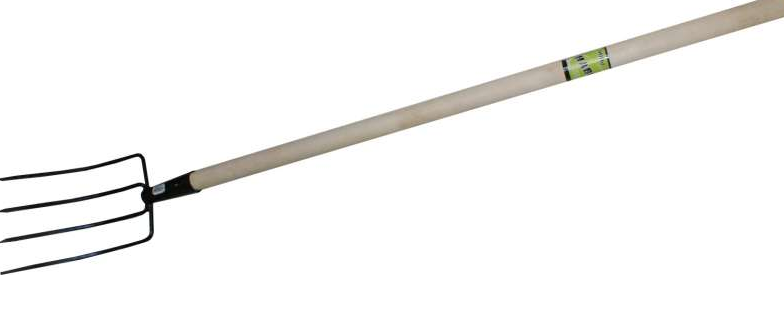 лъимал